哥林多前书
第 1 章
真智慧，是基督，公义聖别和救赎
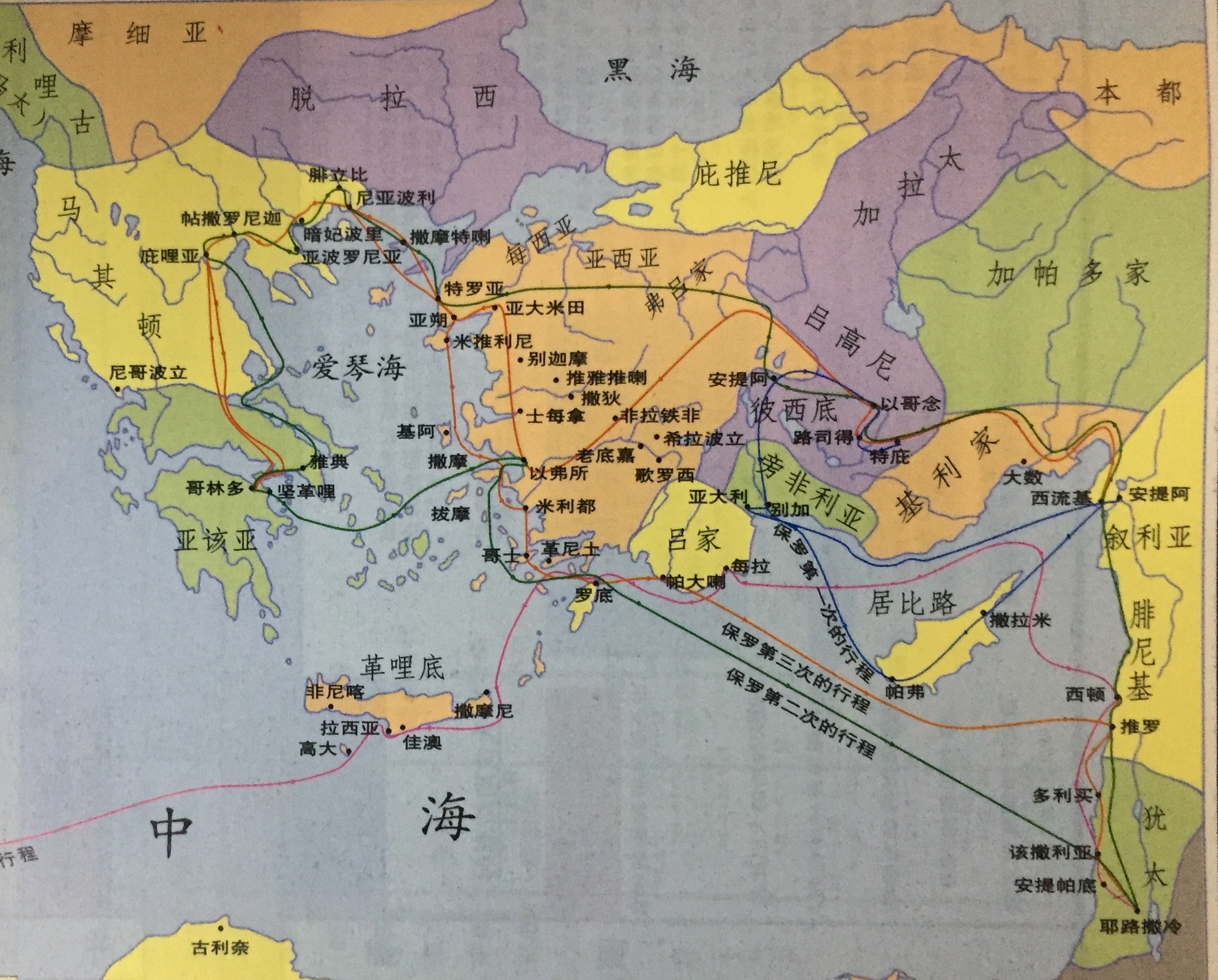 主题：基督与十字架，是召会一切难处的解答
壹  引言─起初的恩赐，与有分于基督　一1～9 
贰  对付分裂　一10～四21 
叁  对付恶弟兄　五1～13 
肆  对付信徒间的诉讼　六1～11 
伍  对付滥用自由　六12～20 
陆  对付婚姻的生活　七1～40 
柒  对付吃祭偶像之物　八1～十一1 
捌  对付蒙头　十一2～16 
玖  对付主的晚餐　十一17～34 
拾  对付恩赐　十二1～十四40 
拾壹  对付复活　十五1～58 
拾贰  对付收集馈送　十六1～9 
拾叁  结语　十六10～24
引言——起初的恩赐，与有分于基督　一1～9
对付分裂　一10～四21
基督和祂的十字架，是召会中所有难处的惟一解答　一10～31
基督不是分开的　10～17
钉十字架的基督，是神的能力和神的智慧　18～25
基督是我们的智慧：公义、圣别和救赎　26～31
1:2 写信给在哥林多神的召会，就是给在基督耶稣里被圣别，蒙召的圣徒，同着所有在各处呼求我们主耶稣基督之名的人；祂是他们的，也是我们的；
1:9 神是信实的，你们乃是为祂所召，进入了祂儿子我们主耶稣基督的交通。
1:30 但你们得在基督耶稣里，是出于神，这基督成了从神给我们的智慧：公义、圣别和救赎，
在哥林多神的召会
在基督耶稣里被圣别，蒙召的圣徒
所有在各处呼求我们主耶稣基督之名的人
祂是他们的，也是我们的
祂儿子我们主耶稣基督的交通
交通含示共享。共享就是一同分享某样东西。
交通也包括来往。每当我们与别人一同坐席，彼此就有来往。
神呼召我们进入的交通，是祂儿子我们主耶稣基督的交通。
这交通包括了父、子、灵三一神。这是成肉体、钉十字架、并复活之基督的交通，这位基督在复活里乃是赐生命的灵。这包罗万有的一位是我们的筵席，这筵席就是交通。我们是一班蒙召进入了这交通的人，现今藉着吃喝基督而享受祂。不但如此，我们有共享，我们彼此有来往交通。
这种交通，这种共享，就是召会生活。
我因神在基督耶稣里所赐给你们的恩典，常常为你们感谢我的神
在基督里，在一切的发表和知识上，样样都得以富足 
坚固使徒们为基督所作的见证 
在恩赐上一无所缺
热切等待主耶稣基督的显现
祂也必坚固你们到底，使你们在我们主耶稣基督的日子无可指责。
神是信实的
1:12 我是说，你们各人说，我是属保罗的，我是属亚波罗的，我是属矶法的，我是属基督的。
1:13 基督是分开的么？保罗为你们钉了十字架么？或者你们是浸入保罗的名里么？
基督不是分开的
你们不是浸入保罗的名里
言论的智慧
基督的十字架
世人的智慧
神的能力
神的智慧
犹太人：神迹
公义、圣别和救赎
希利尼人：智慧（哲学）
我愿鼓励你们众人寻求经历并享受神儿子的交通。我们越共同有分于这交通，对此越有享受，召会生活就越美好。我们在家里，在聚会中，都需要享受这交通。这样，我们就不会被意见、闲谈、或不同的教训所摸着，因我们不会在意别的，只在意实际的共同享受包罗万有的基督；祂对我们是那灵、复活、和三一神。这交通就是召会的实际。因此，我们必须寻求一直经历这交通；这样我们就会在召会中享受基督。